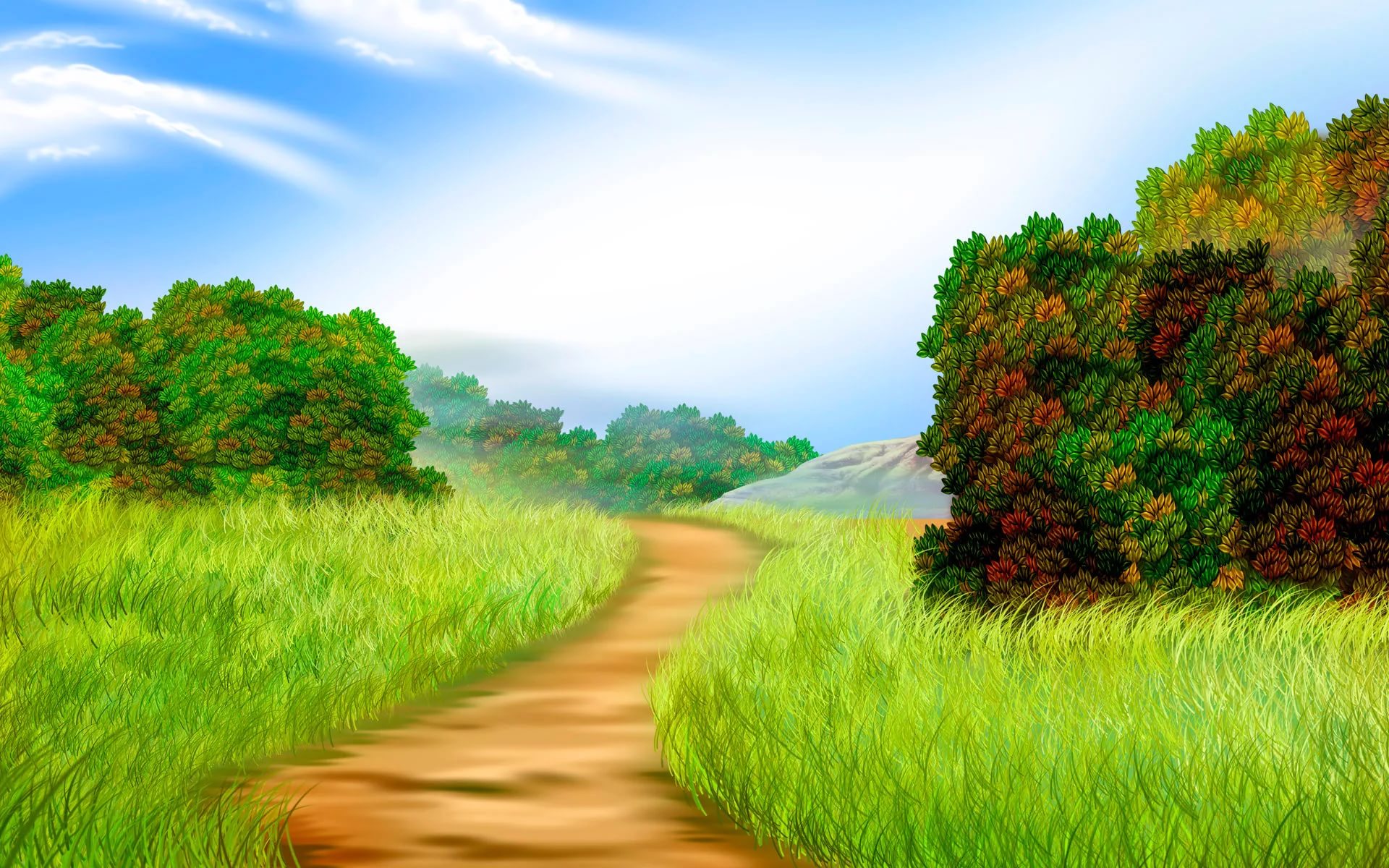 Кто где живёт?
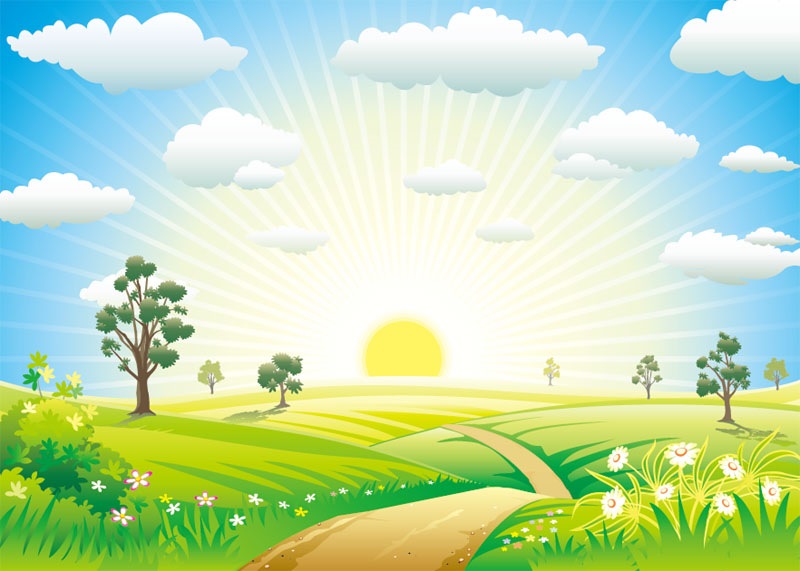 Цель: систематизирования представления у детей о внешнем виде, образе жизни и жилищах обитателей природы. Формировать умение узнавать образ животных в изображении. Воспитывать интерес к природе, бережное отношение к природе, животным;
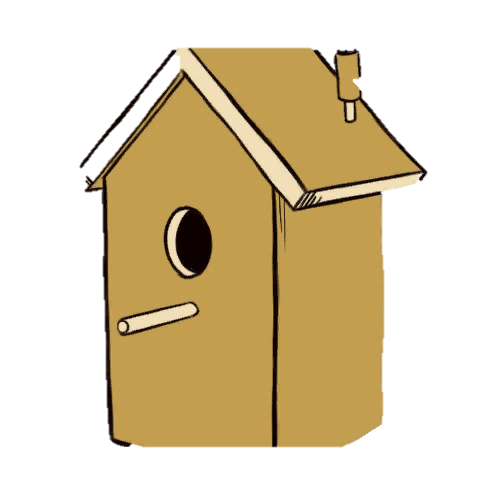 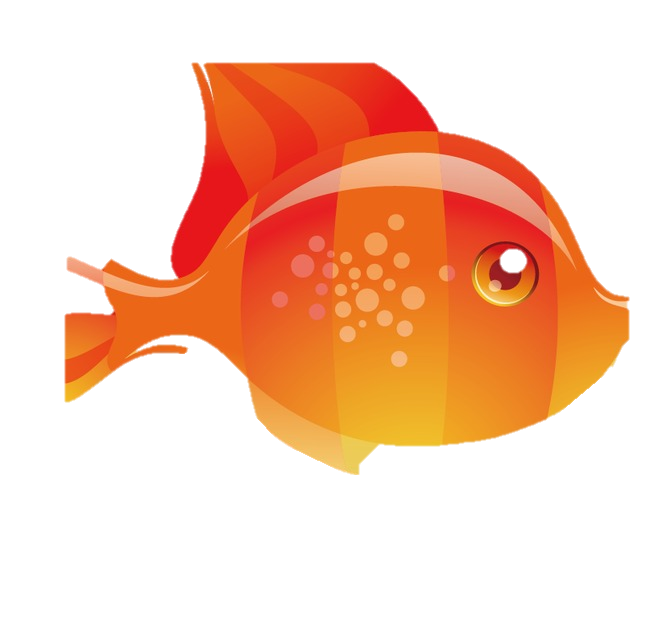 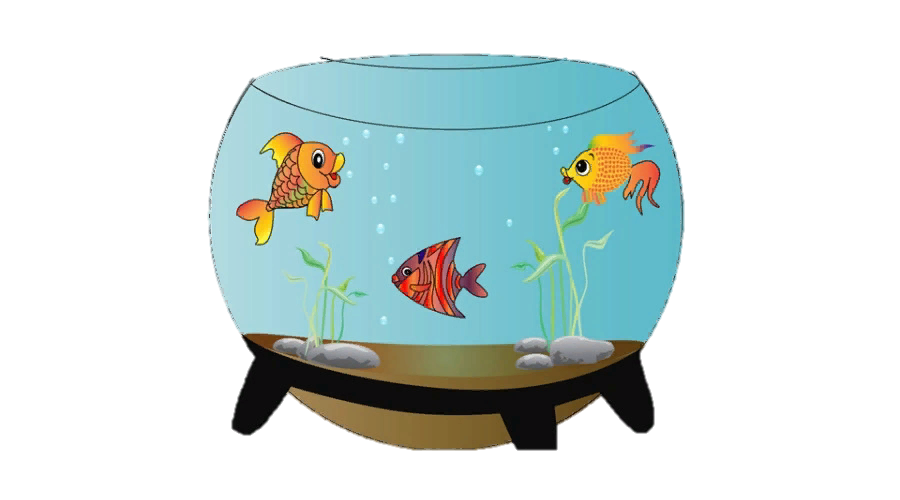 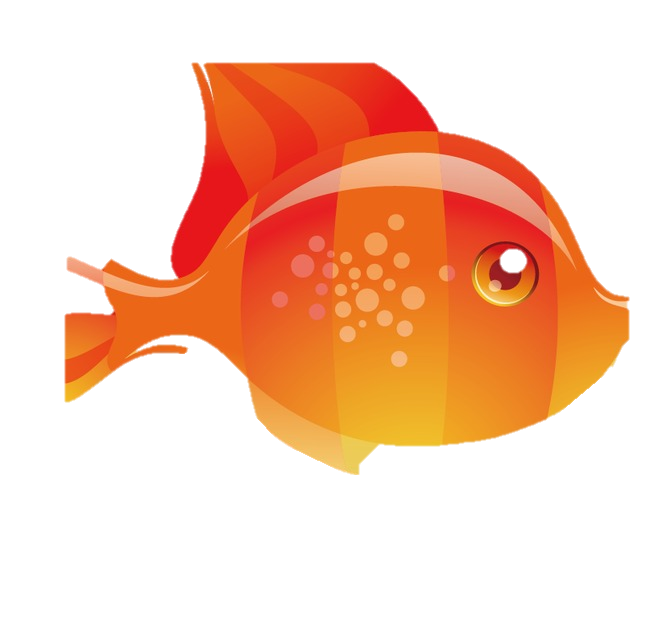 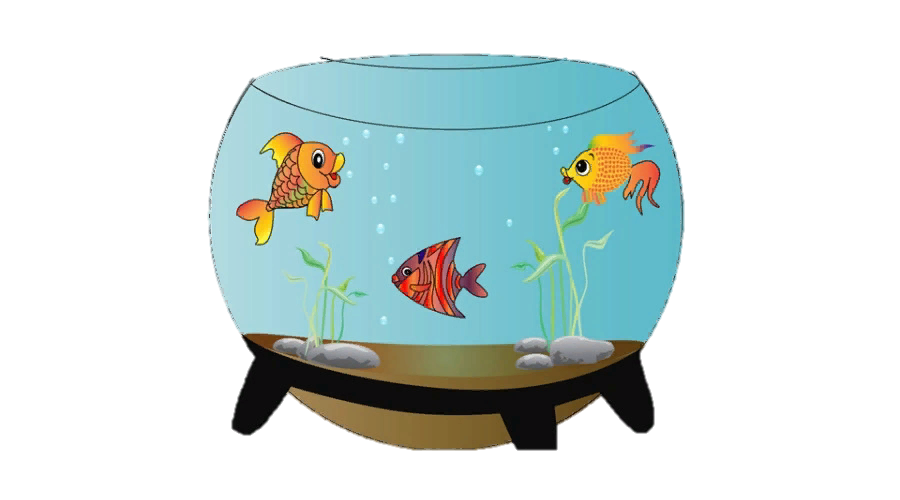 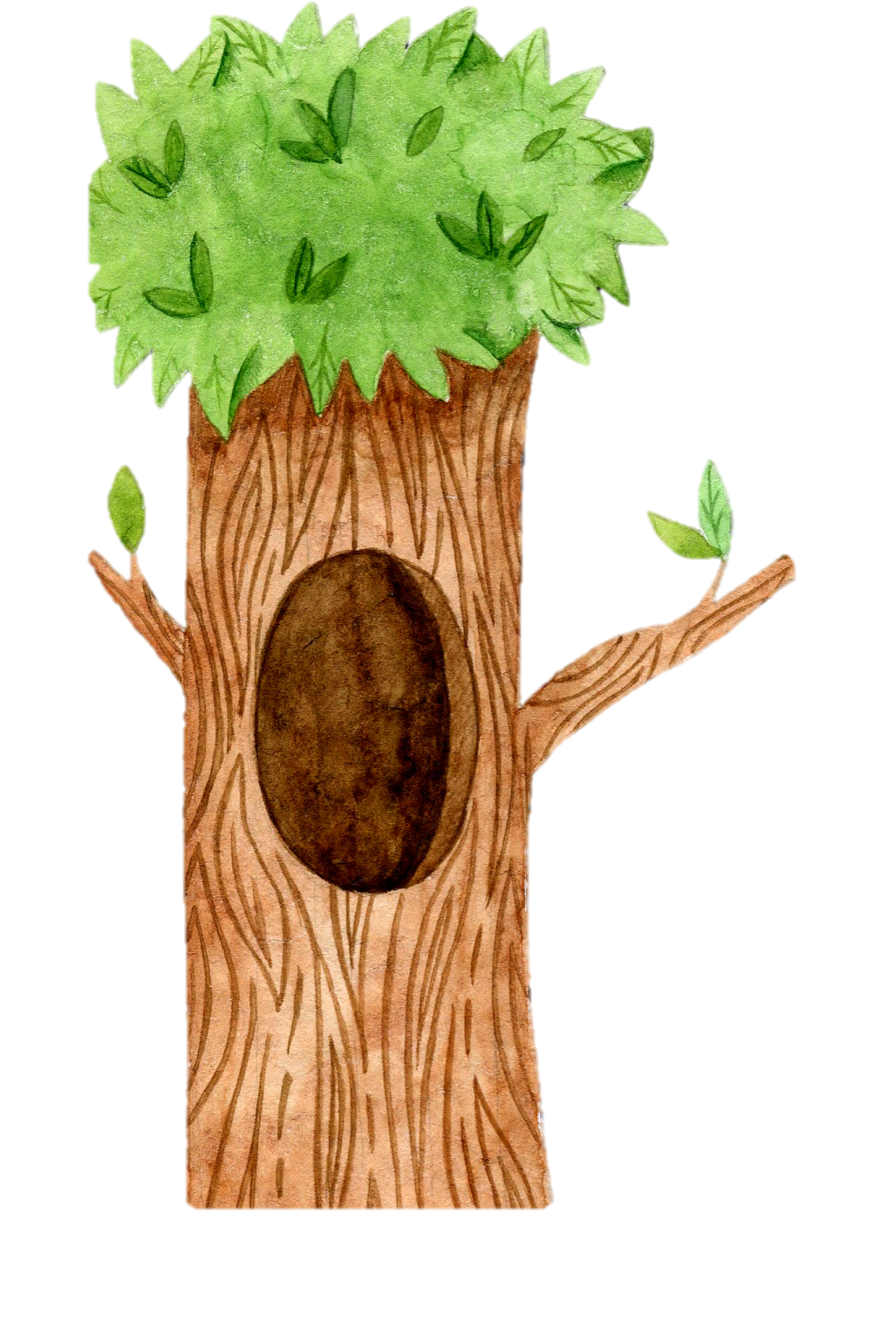 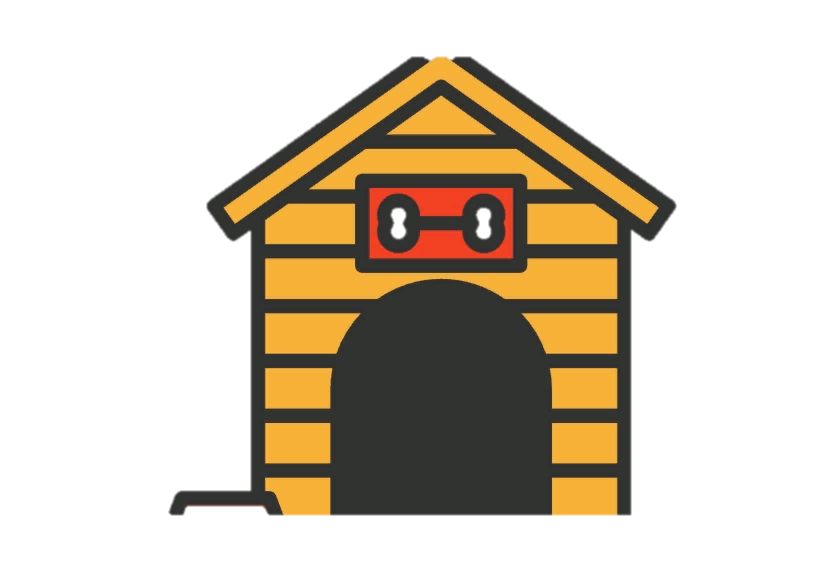 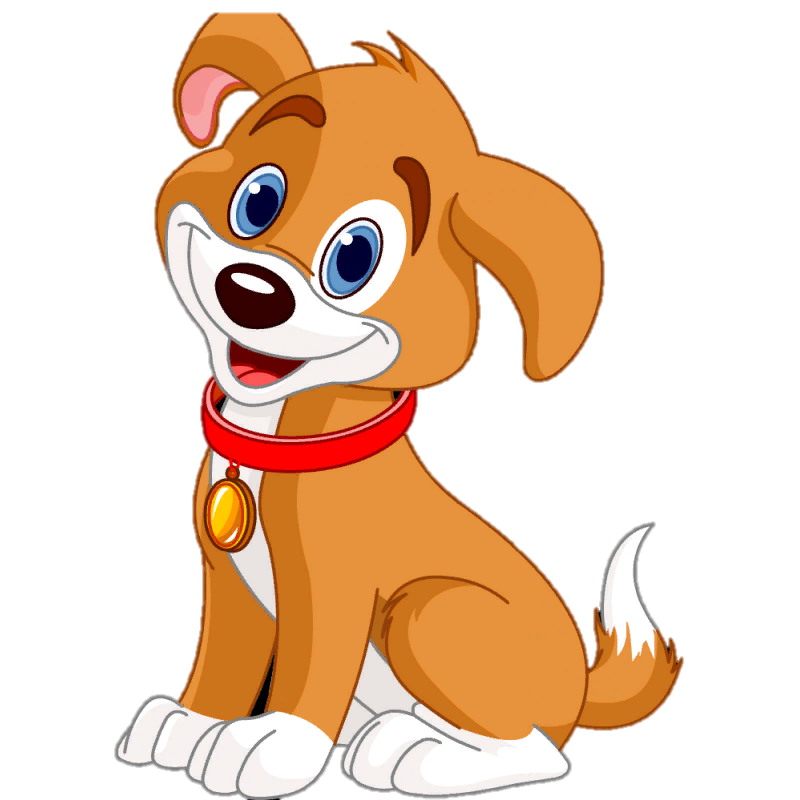 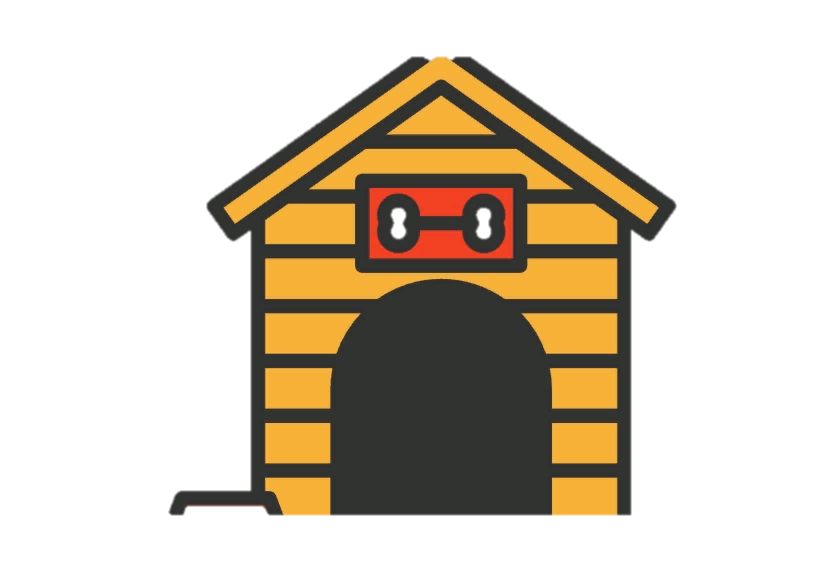 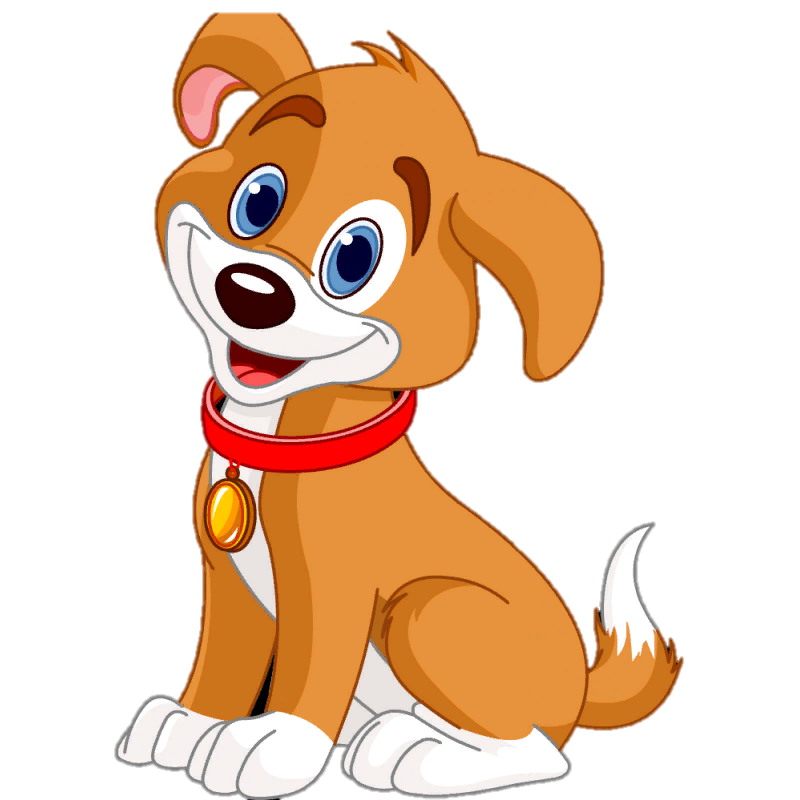 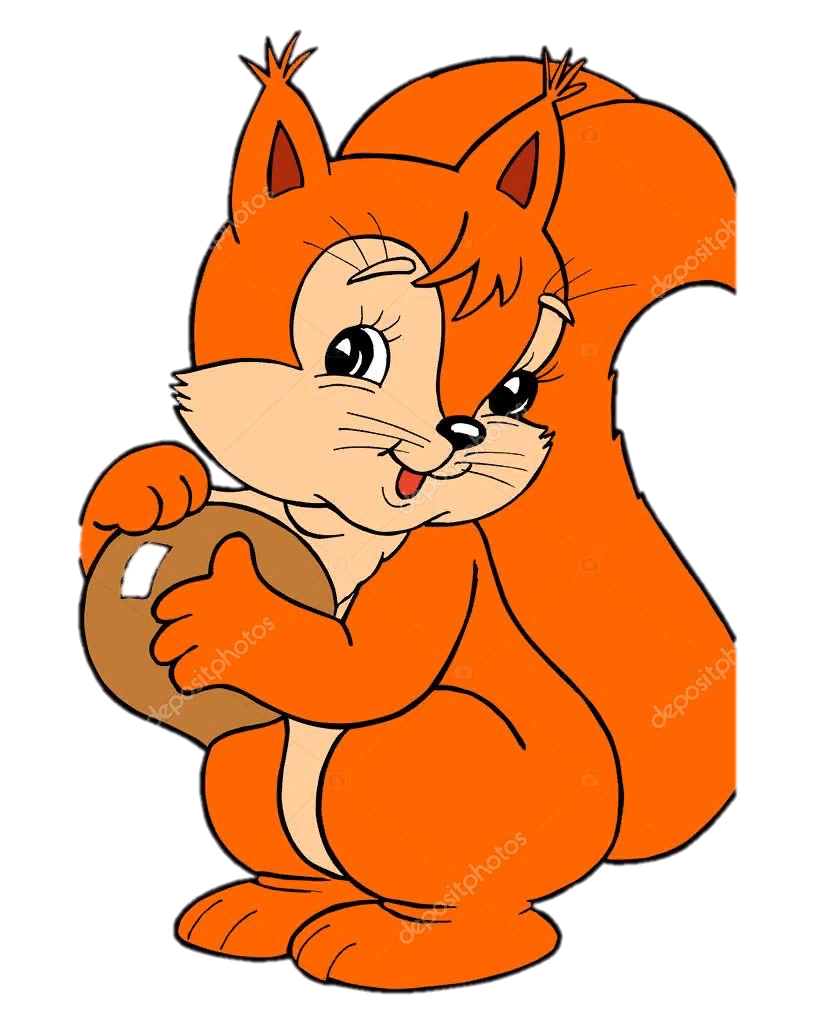 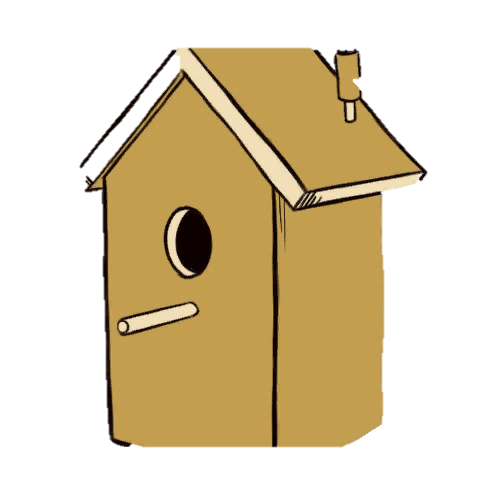 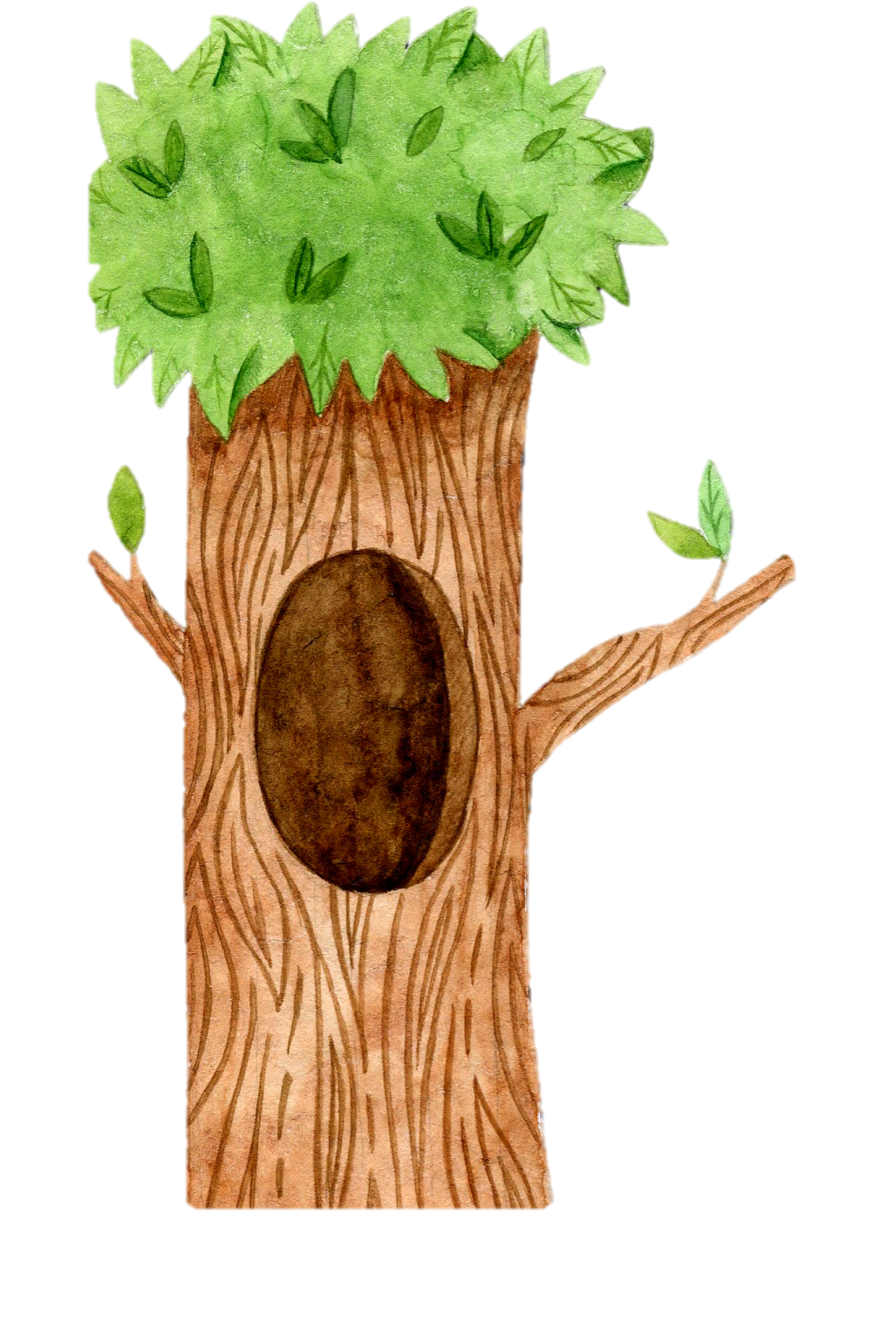 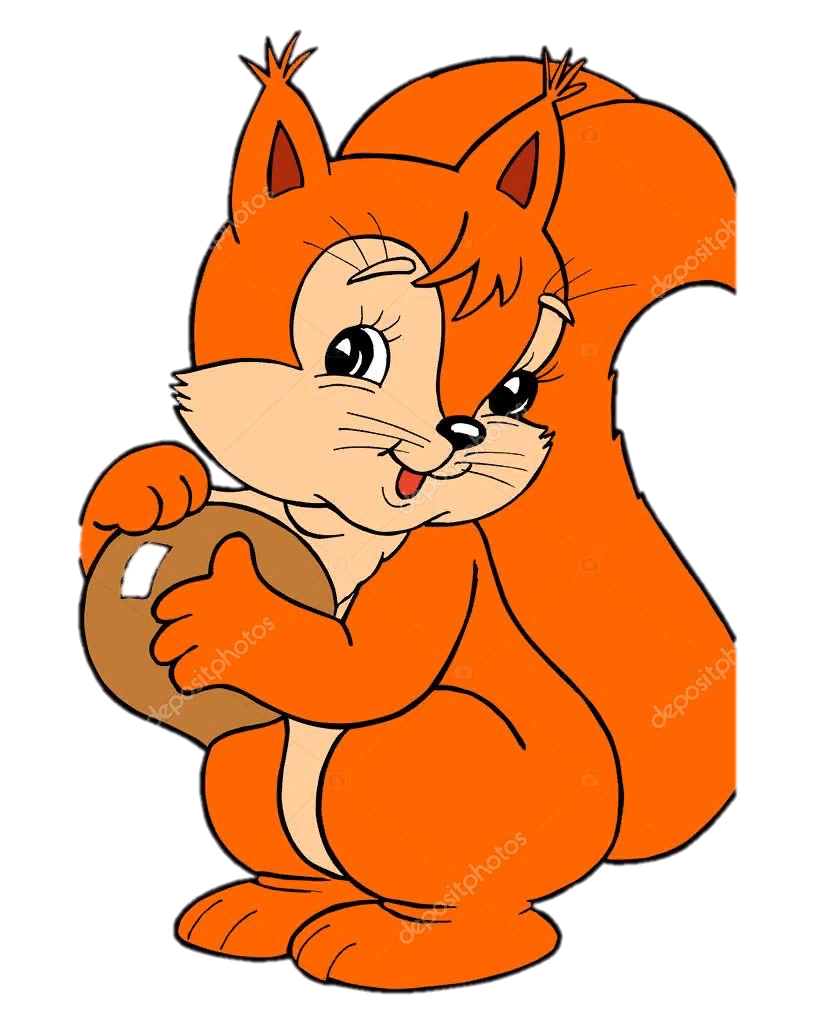 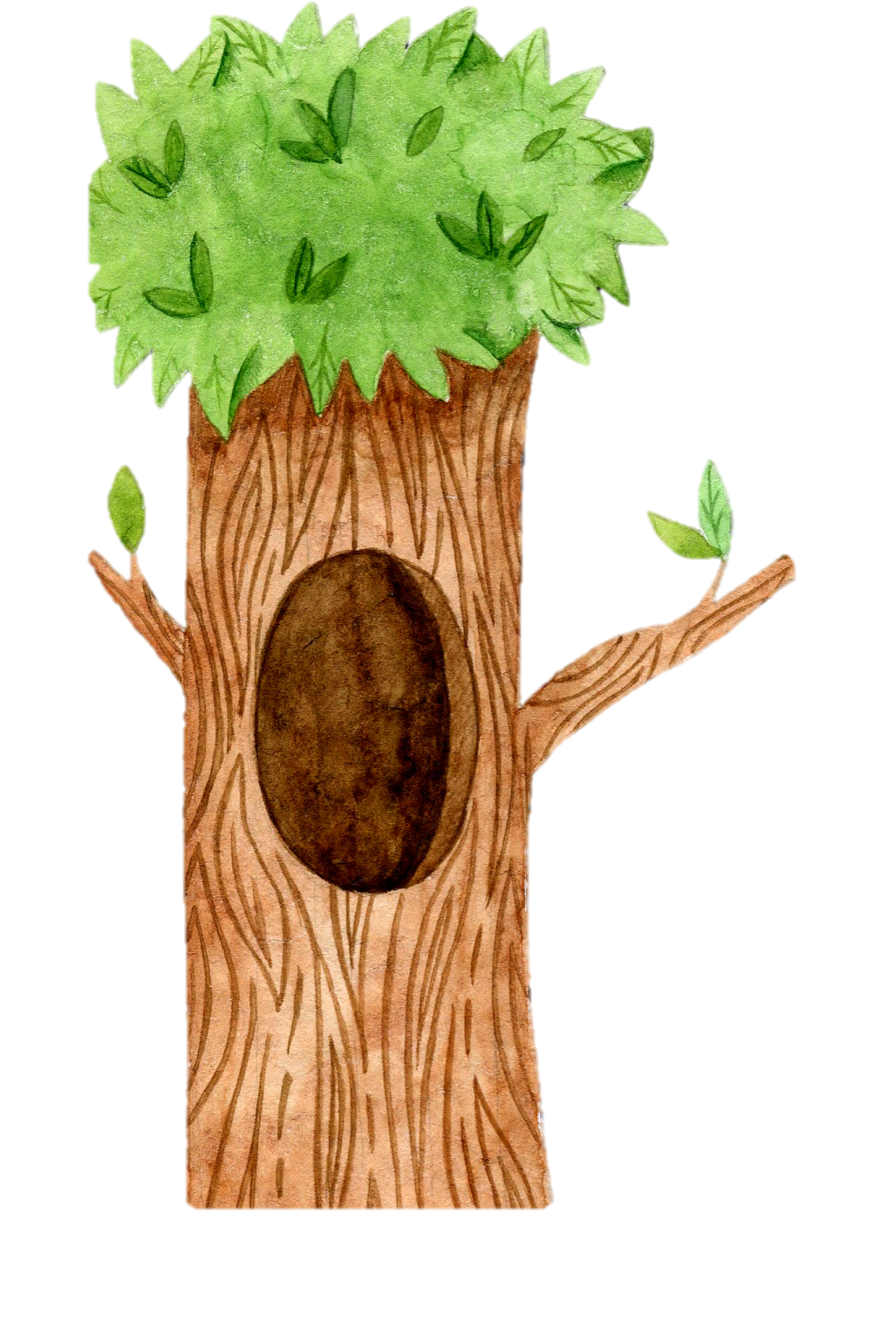 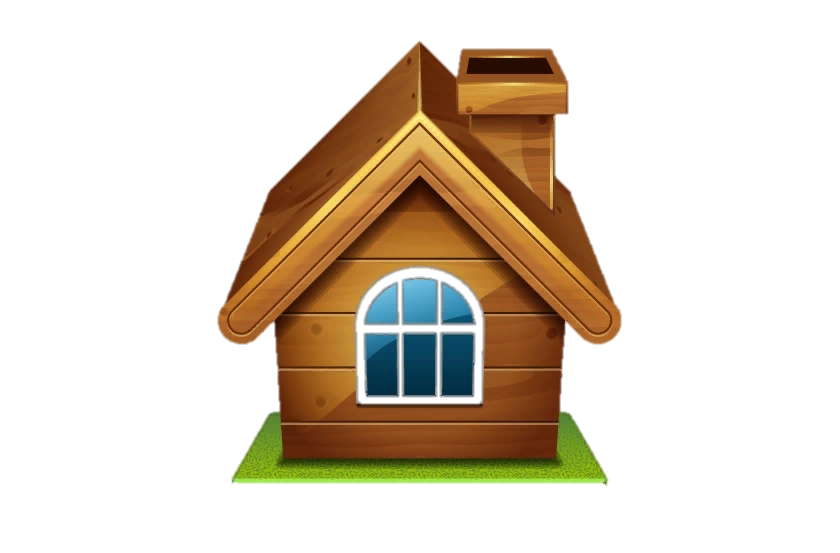 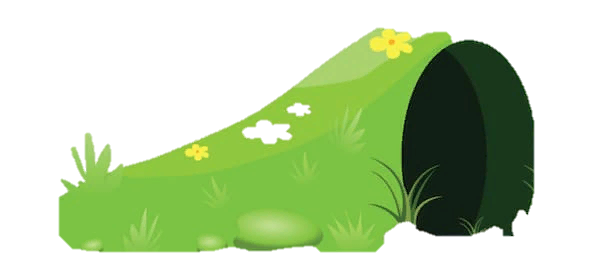 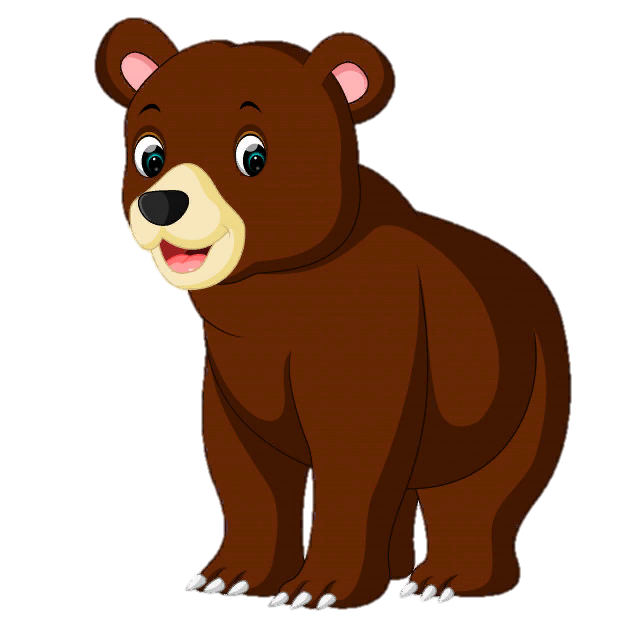 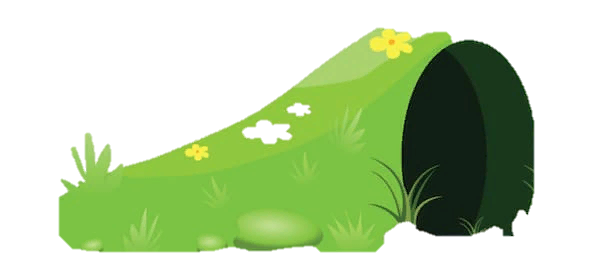 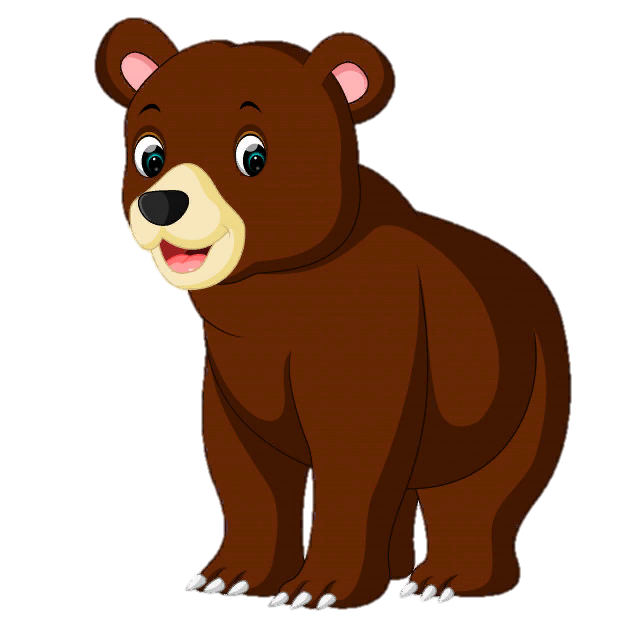